Sept 2024
802.15.4 Coexistence Feature UpdateTG 19.3a Contribution
Date: 2024-09-09
Authors:
Notice: This document has been prepared to assist IEEE 802.19. It is offered as a basis for discussion and is not binding on the contributing individual(s) or organization(s). The material in this document is subject to change in form and content after further study. The contributor(s) reserve(s) the right to add, amend or withdraw material contained herein.
Benjamin Rolfe, BCA et al
Slide 1
Sept 2024
Summary
802.15.4 has had several amendments and  a revision since 2019
Some useful features have been added to the MAC that we could use to enhance coexistence
Some changes have been made to add flexibility that could be used for coexistence recommendations
This identifies some new or revised features that might be useful to this group
Slide 2
Benjamin Rolfe, BCA et al
Sept 2024
802.15.4 Channel Access: 802.15.4-2024 (Revision E)
Multiple CSMA variations
Multiple Clear Channel Assessment Methods
Multipole Prioritized CSMA schemes
Suspendable CSMA-CA algorithm  *new*
Multiple scheduled access methods
Some with, some without CSMA
Some cleanup in Revision E
Some changes to make TSCH more general in draft 15.4ab
Peer-wise coordination (distributed) added in 802.15.4z
Some use channel access with sensing (listen) in conjunction with scheduled access
New variation of CSMA that uses linear backoff and finer control of timing to support low latency
Slide 3
Benjamin Rolfe, BCA et al
Sept 2024
Multiple CCA methods
Mode 1: Energy above threshold (ED).
Mode 2: Carrier sense only (CS)
CCA Mode 3:  Combination of ED and CS
ED Threshold and Duration variable
Flexibility to meet different operating environments, performance profiles, and regulator requirements
Slide 4
Benjamin Rolfe, BCA et al
Sept 2024
Random Access: multiple CSMA Variations
Simple unslotted CCA
Slotted CSMA with scheduled access
Multiple superframe types defined
TSCH, DSME and RCC support slotted CSMA
CSMA with Priority (PCA)
Added flexibility since 802.15.4-2020 to CCA and CSMA-CA
Slide 5
Benjamin Rolfe, BCA et al
Sept 2024
Brief look at CSMA
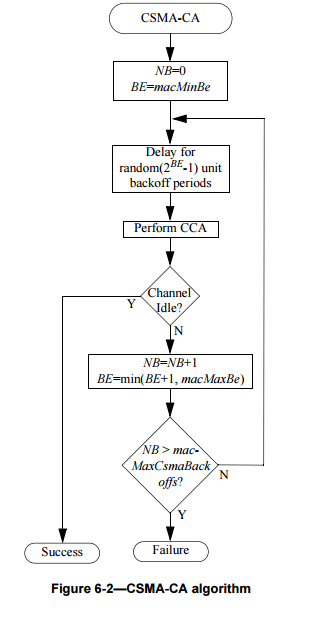 Simple and flexible
Can reduce to simple LBT without iterative backoff
Can bound backoff growth
Slide 6
Benjamin Rolfe, BCA et al
Sept 2024
Optional backoff suspension in CSMA-CA algorithm
Incorporated into 802.15.4-2024 (Rev E)
Adds capability to sensed channel using the selected CCA mode during the backoff delay period. 
Provides improved performance in congested spectrum
Grew out of changing requirements in key applications such as smart energy/grid modernization in Japan and other regions
Expands trade-off space for optimizing and adaptation
More information:  https://mentor.ieee.org/802.15/dcn/23/15-23-0234-02-04me-proposed-csma-changes.docx
https://mentor.ieee.org/802.15/dcn/23/15-23-0167-00-0000-the-csma-gap-analysis-between-ieee-802-15-4-and-japanese-standard-jj-300-10.pptx
Slide 7
Benjamin Rolfe, BCA et al
Sept 2024
Added contention-based channel access introduced in draft P802.15.4ab: SSBD
Spectrum Sensing Based deferral
CSMA with linear ba	ckoff and a few other changes
Iterative sense/backoff/sense as in CSMA
Uses linearly growth in random backoff
Provides for fine resolution  bounding of channel access latency
Intended for low-latency use cases
Include optional persistence 
Simplified version of 802.11 persistent channel access
Alters channel backoff bounds for retransmission attempts
Slide 8
Benjamin Rolfe, BCA et al
Sept 2024
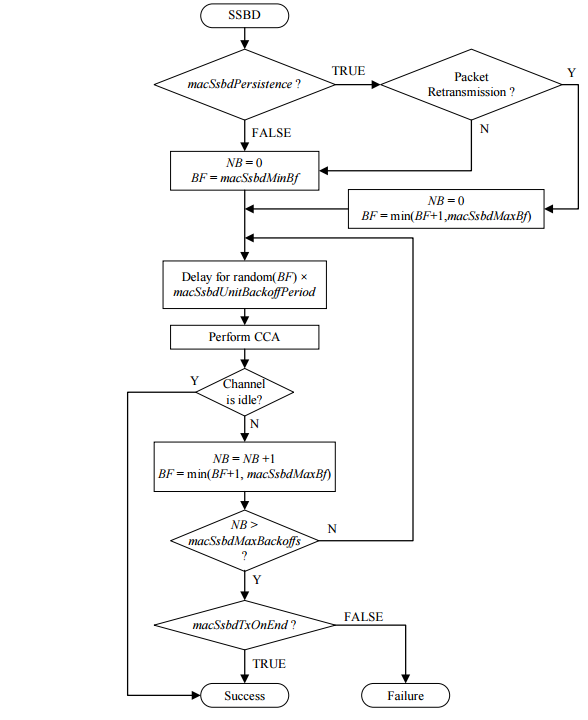 SSBD
Similar to CSMA with
Linear backoff growth
Can reduce to simple LBT
Includes fallback to Aloha option 
Optimized for low-latency uses
Includes optional persistence
Slide 9
Benjamin Rolfe, BCA et al
Sept 2024
802.15.4s Spectrum resource measurement (SRM)(rolled into 802.15.4-2024)
Provides functionality and data structures to exchange MAC performance and spectrum characterization information
Channel access and retransmission performance 
Receiver performance
Channel characterizations
Could be useful for new coexistence recommendations
Slide 10
Benjamin Rolfe, BCA et al
Sept 2024
Other possibly interesting things: 802.15.9
Created to support Key Management Protocol transport over 802.15.4
Includes fragmentation which might be useful for link adaptation
Slide 11
Benjamin Rolfe, BCA et al
Sept 2024
Conclusion
These are just a few of the changes and new features since 2019
Lots of tools we can use
This is only half of the story (802.15.4)
Next step: look into 802.11-2024
Slide 12
Benjamin Rolfe, BCA et al